Задолженность по имущественным налогам с физических лиц и арендным платежам в 2024 году
НОВОКУБАНСКИЙ РАЙОН
ЗАДОЛЖЕННОСТЬ ПО ИМУЩЕСТВЕННЫМ НАЛОГАМ С ФИЗИЧЕСКИХ ЛИЦ
17,8% прирост задолженности по району
Выше районного показателя
Ниже районного показателя
КРАЕВОЙ РЕЙТИНГ ПО СОСТОЯНИЮ ЗАДОЛЖЕННОСТИ
Рейтинг муниципальных образований Краснодарского края по состоянию на 01.01.2024
Состояние недоимки по имущественным    налогам с физических лиц
ЗАДОЛЖЕННИКИ ПО ИМУЩЕСТВЕННЫМ НАЛОГАМ С ФИЗИЧЕСКИХ ЛИЦ
ЗАДОЛЖЕННИКИ С СОВОКУПНОЙ СУММОЙ ДОЛГА ДО 10 РУБЛЕЙ
ЗАДОЛЖЕННИКИ С СОВОКУПНОЙ СУММОЙ ДОЛГА ДО 100 РУБЛЕЙ
ЗАДОЛЖЕННИКИ – СОТРУДНИКИ БЮДЖЕТНОГО СЕКТОРА
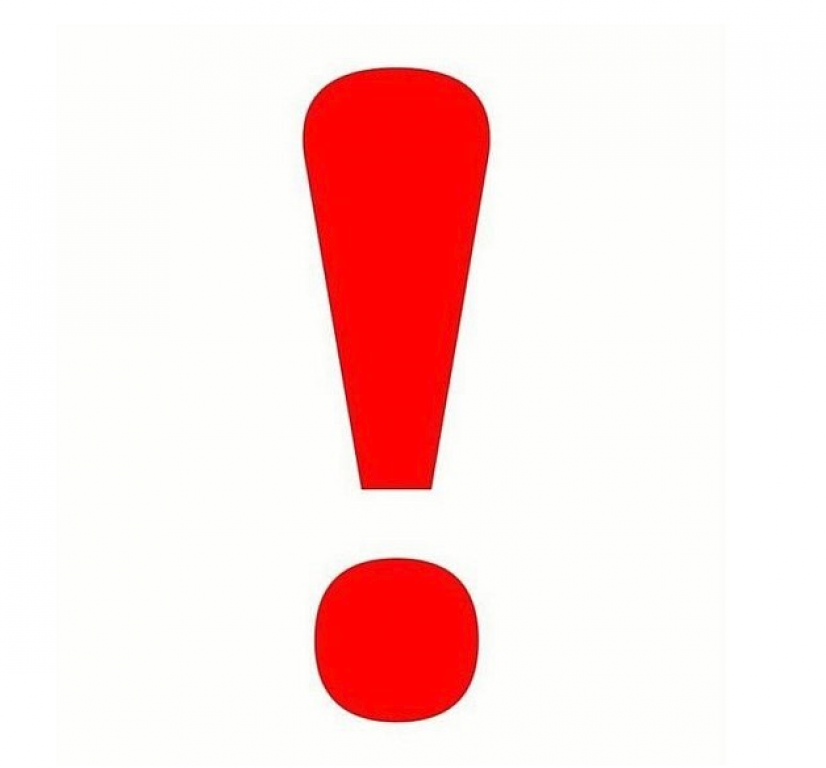 3,1 % от общего количества должников по району
5,8 %  от общей суммы долга по району
ЗАДОЛЖЕННИКИ С СОВОКУПНОЙ СУММОЙ ДОЛГА СВЫШЕ 100 000 РУБЛЕЙ
РАБОТА МВК ПО ВОВЛЕЧЕНИЮ ЗАДОЛЖЕННОСТИ
Рассмотрено 2,5% от задолженности, числящейся на 1 января 2024 года
4
активизация выездных рейдовых мероприятий – подворовых обходов
1
погашение задолженности сотрудниками бюджетных учреждений
2
работа по погашению малых сумм задолженности
привлечение предприятий, оказывающих коммунальные услуги населению
3
5
привлечение ТОСов
МЕРЫ ПО ВОВЛЕЧЕНИЮ НЕДОИМКИ
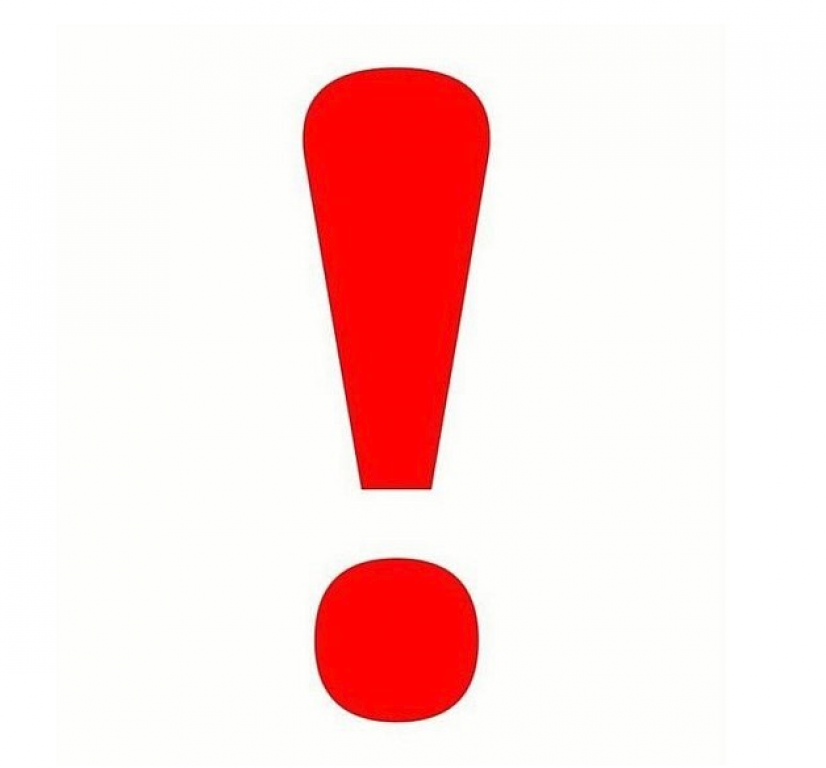 В ЦЕЛЯХ НЕДОПУЩЕНИЯ РОСТА ЗАДОЛЖЕННОСТИ
разъяснительная работа и о возможности ПЕРЕЧИСЛЕНИЯ авансовых ПЛАТЕЖЕЙ по налогам по сроку 1 декабря 2024 года.
НЕНАЛОГОВЫЕ ДОХОДЫ
ЗАДОЛЖЕННОСТЬ ПО АРЕНДНОЙ ПЛАТЕ ЗА ЗЕМЛЮ
тыс.рублей
-13,2%
-2,6%
Сумма задолженности невозможная к взысканию
Сумма задолженности
РАБОТА С ЗАДОЛЖЕННОСТЬЮ
ВСЕГО в работе 198 претензий на сумму 
8 184 тыс.рублей
Охвачено исками 149 на сумму 7 006 тыс.рублей
В ФССП на исполнении 120 исполнительных документов на сумму 5 998 тыс.рублей
Для снижения задолженности по арендной плате необходима реализация следующий мер:
передача квитанций органам местного самоуправления для распространения их арендаторам с целью погашения образовавшейся задолженности;
сокращение сроков передачи документов для исковой работы после проведенной претензионной;
проведение межведомственных комиссий по погашению задолженности.